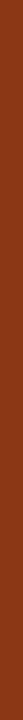 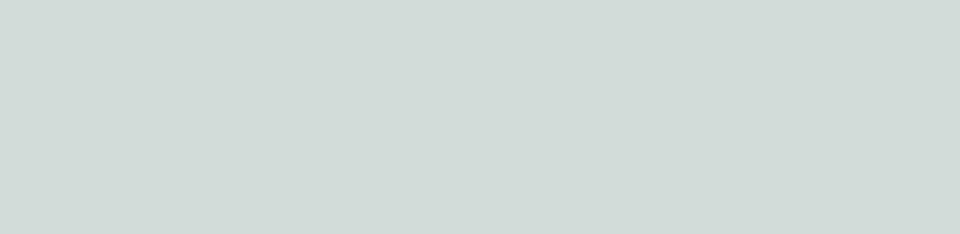 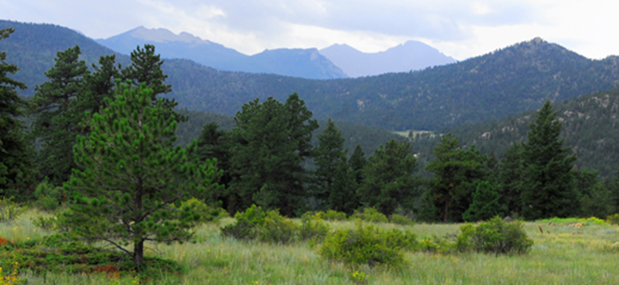 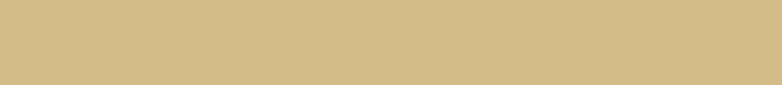 Colorado County Treasurers and Public Trustees Association Fall Conference
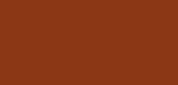 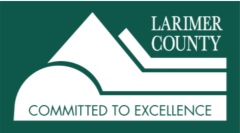 David Ayraud, Esq. Deputy County Attorney
Christine Kuehnast, Esq., SPHR Employee Relations Manager
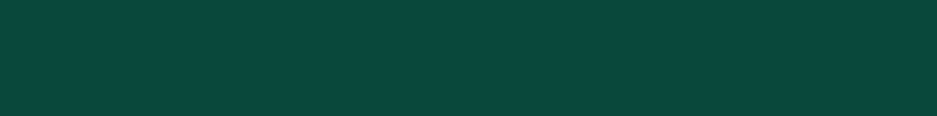 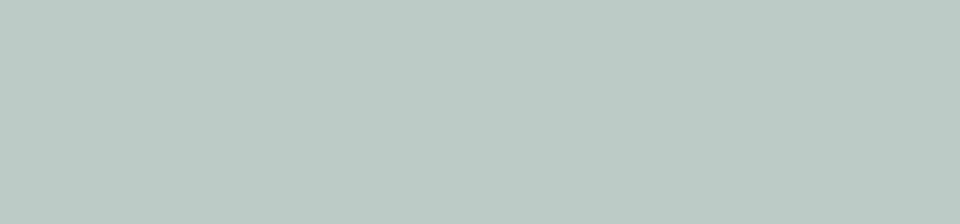 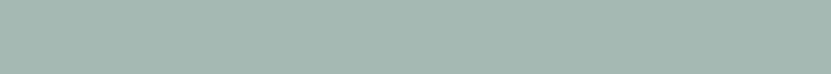 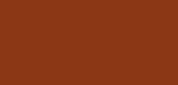 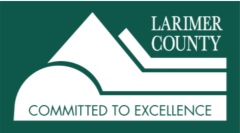 Recruiting
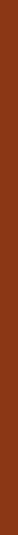 Advertising Jobs (Equal Pay for Equal Work Act)
When is it a promotion?
Exceptions: temp/interim or automatic within 1 year
Background Checks
Importance of Doing Them-Including Internal Candidates
Negligent Hiring
Fair Credit Reporting Act

Equal Employment Opportunity (Title VII, ADA)
[Speaker Notes: -EPEWA: Advertising of promotional opportunities required; must post pay and benefits; can’t base salary offered on candidate’s current salary.]
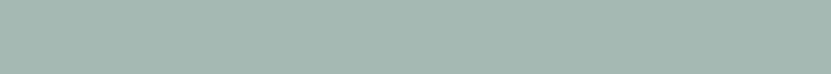 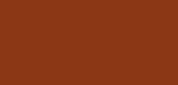 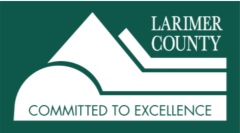 Compensation
FLSA:
Exempt v. Non-Exempt
Overtime pitfalls
Retention bonuses
Compensation studies
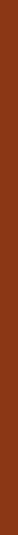 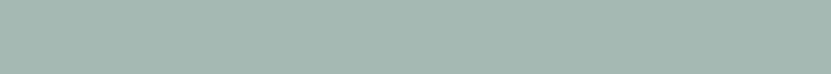 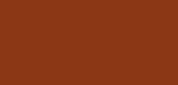 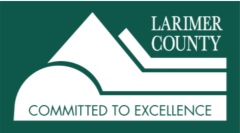 Performance Management
At Will Employment v. Property Interest (4th Amendment, Loudermill)
Documentation of Performance Issues
Computer System, Supervisor Notes
Performance Evaluations
Progressive Discipline
Consistent Application of Policies
Application of Policies to Elected Officials
Unemployment
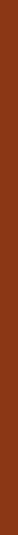 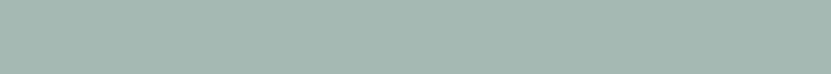 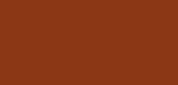 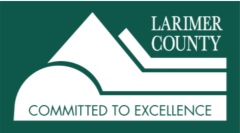 Sexual Harassment
Quid Pro Quo vs. Hostile Work Environment
Reasonable Person:  What is intolerable is based on a reasonable person standard
Incident vs. Atmosphere: Can be a single incident or ongoing behavior
Gender and sexual orientation
Victim does not have to suffer adverse job impact
Employer’s Liability: liability arises when employer is aware (or should be aware) and fails to take action
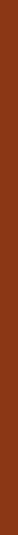 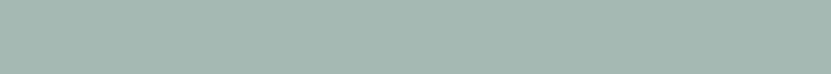 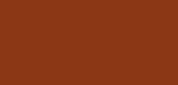 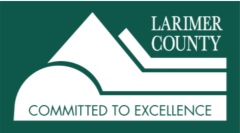 Collective Bargaining
Beginning July 1, 2023 County Employees may seek to unionize.
Exclusions: Combined cities and counties, home rule counties, and counties with populations smaller than 7,500 in last census.
Colorado Department of Labor will administer elections process, and write rules for interpretation.
Confidential, Executive and Managerial employees excluded from bargaining unit.
County responsibilities: Inform unionized employees of rights, provide employee names and contact information to union, allow union access to new employee orientation, dues deducted from paychecks.
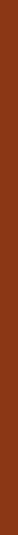 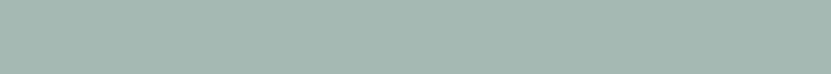 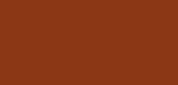 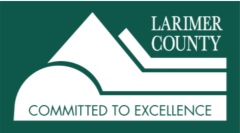 Q & A
Questions?
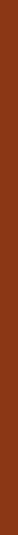